KMDFHow to develop framework drivers
Kumar Rajeev	
SDET
Microsoft Corporation
KMDF And HID Minidriver
KMDF does not support HID minidrivers natively due to conflicting KMDF and HID architecture requirements
HID architecture requires that HIDclass driver own the driver dispatch table, while KMDF requires that it own the dispatch table of the minidriver
Solution is to use a driver stack that consists of a minimum WDM pass-through driver and a complete KMDF driver
Pass-through driver registers with HIDclass as HID minidriver and forwards all requests to KMDF driver
KMDF driver processes all the requests
The sample HIDUSBFX2 demonstrates this solution
Driver StackWDM
 HIDclass driver creates PDOs for top-level collections found in HID descriptor
System Control Device
Consumer Control Device
Vendor-defined Device
HIDclass Driver
 WDM function driver loads and registers with HIDclass as minidriver. HIDclass creates DO and attached to lower PDO
WDM function driver 
(HID minidriver)
USB bus driver (PDO)
 USB bus driver creates PDO
 OSR USB-FX2 device Plugged in
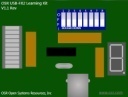 Driver StackKMDF
 HIDClass driver creates PDOs for top-level collections found in HID descriptor
System Control Device
Consumer Control Device
Vendor-defined Device
HIDClass
 WDM pass-through driver loads as upper filter and registers with HIDClass as minidriver. HIDClass creates DO and attached to lower FDO
WDM pass-through driver
(HID minidriver)
KMDF driver (FDO)
 KMDF function driver loads and creates FDO
USB bus driver (PDO)
 USB bus driver creates PDO
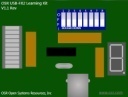  OSR USB-FX2 device Plugged in
Purpose Of The Sample
Encourage use of KMDF for writing custom HID minidrivers
Demonstrate KMDF features suitable for HID minidrivers
Some of the reasons one may end up writing HID minidriver are 
Easier to provide complex HID logic in s/w than in firmware 
Making a change in s/w may be cheaper than in firmware when device is already in market
Need to make an existing non-HID USB device appear as HID device w/o updating firmware
When there is no inbox support for the device
When sideband communication with minidriver is needed, since HIDclass driver doesn’t allow user IOCTLs/WMI. With KMDF you can easily enumerate PDOs and use them for sideband communication
SampleHIDUSBFX2
For OSR USB-FX2 device (non-HID device)
Maps USB-FX2 device’s switch pack to HID controls for keyboard hot-keys:  Browser, Mail, Sleep etc
Maps 7-segment display and bar graph display as HID features
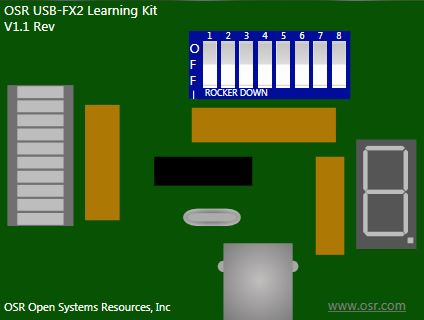 Switch Pack Mapping
Mapped as HID “Input Report”
Lower 7 bits represent usages from Consumer Control Collection for keyboard hot-keys
One highest bit is mapped to “Sleep” usage in System Control Collection
7-Segment Display
Mapped as HID “Feature”
HID clients can send SetFeature request to display numbers 1 thru 8 on the segment display
Vendor Defined Usage Page (0xff00)
Vendor Defined Usages 
Usage 0x1 thru 0x8
Each usage corresponds to numbers 1 through 8 displayed on segment display. For example, sending usage 0x7 causes the display to show number 7
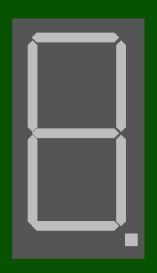 Bar Graph Display
Mapped as HID “Feature”
HID clients can send SetFeature request to light up LEDs on the bar display
Vendor Defined Usage Page (0xff00)
Vendor Defined Usages 
Usage 9 through 18
E.g. Sending usage 9 causes the display to turn on  LED 1
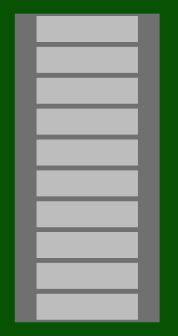 Sample Details
Sample has a default parallel queue and a manual queue
HID data is generally provided by USB interrupt endpoints. KMDF provides “Continuous Reader” mechanism to read such data
Minidriver relinquishes power policy ownership since HIDclass driver owns power policy
Request CancellationIn A Framework Driver
Eliyas Yakub
Development Lead
Microsoft Corporation
Request Cancelation
Long term request should be held in a cancelable state for better user experience
Difficult to get it right in WDM
Framework provides following options to deal with the complexity
Manual queues to hold request
Polling for canceled state of request
Using cancel-routine
Using Queues
Request waiting for hardware event should be placed in a manual queue
When the request is canceled, framework will complete the request on driver’s behalf
If you want to be notified before the request is completed, you can register for
 EvtIoCanceledOnQueue callback on Queue
Can defer completion if the request is consumed by the hardware
Callback is subject to synchronization scope and execution level of the queue
EvtContextCleanup callback on Request object
Sample CodeSmartcard
NTSTATUS CBCardTracking(PSMARTCARD_EXTENSION SmartcardExtension)
{
	request = GET_WDFREQUEST_FROM_IRP(
			SmartcardExtension->OsData->NotificationIrp);

    status = WdfRequestForwardToIoQueue(request,
                               DeviceExtension->NotificationQueue);
    if (!NT_SUCCESS(status)) {
		InterlockedExchangePointer(
			&(SmartcardExtension->OsData->NotificationIrp), NULL);                                        
        WdfRequestComplete(request, status);
    }
    return status;
}

VOID PscrEvtIoCanceledOnQueue(WDFQUEUE Queue, WDFREQUEST Request)
{
    InterlockedExchangePointer(
          &(smartcardExtension->OsData->NotificationIrp), NULL);
    WdfRequestComplete(Request, STATUS_CANCELLED);
}
Polling For Cancellation
Framework provides WdfRequestIsCanceled to check the state of the IRP
Useful if you are staging single I/O into multiple transactions or actively pooling the hardware before initiating the I/O
Check the canceled stated before initiating the next transfer
Using CancelRoutine
Use this approach when you cannot keep long-term requests in queue
This is by far the most difficult approach
Complexity level of this approach is equivalent to the WDM model
Call WdfRequestMarkCancelable to set EvtRequestCancel on a request
Call WdfRequestUnMarkCancelable to clear  the cancel routine before completing the request
Using CancelRoutine (2)
Request must be a valid uncompleted request when you call WdfRequestUnmarkCancelable
That means you have to manage the race between cancel routine and another asynchronous routine that tries to complete the request
Using CancelRoutine (3)
Framework enables you to manage the complexity 
By using framework provided synchronization scope
By tracking state in the request context area using your own lock
Using Synchronization Scope
NTSTATUS EVtDeviceAdd() {
    attributes.SynchronizationScope = WdfSynchronizationScopeDevice;
    status = WdfDeviceCreate(&DeviceInit, &attributes, &device);
    ...
}
VOID EchoEvtIoRead(Queue, Request, Length) {
    WdfRequestMarkCancelable(Request, EchoEvtRequestCancel);
    queueContext->CurrentRequest = Request; 
}
VOID  EchoEvtRequestCancel(Request) {
    WdfRequestComplete(Request, STATUS_CANCELLED);
    queueContext->CurrentRequest = NULL;
}
VOID EchoEvtTimerFunc(WDFTIMER  Timer) {
    Request = queueContext->CurrentRequest;
    if( Request != NULL ) {
        status = WdfRequestUnmarkCancelable(Request);
        if(status != STATUS_CANCELLED) {
            queueContext->CurrentRequest = NULL;
            WdfRequestComplete(Request, status);
        }
    }
}
Using Driver Lock
Track the cancel state in the context area of the request
typedef struct _REQUEST_CONTEXT {
    BOOLEAN IsCancelled;
    BOOLEAN IsTerminateFailed;
    KSPIN_LOCK Lock;
} REQUEST_CONTEXT, *PREQUEST_CONTEXT;

EvtDriverDeviceAdd(Driver, DeviceInit) {
    WDF_OBJECT_ATTRIBUTES  attributes;
    WDF_OBJECT_ATTRIBUTES_INIT_CONTEXT_TYPE(&attributes,REQUEST_CONTEXT);
    WdfDeviceInitSetRequestAttributes(DeviceInit, &attributes);
}
EvtIoDispatch(Queue, Request) {
	reqContext->IsCancelled = FALSE;
    reqContext->IsTerminateFailed = FALSE;
    KeInitializeSpinLock(&reqContext->Lock);
    WdfObjectReference(Request);
    WdfRequestMarkCancelable(Request, EvtRequestCancelRoutine);    
}
Using Driver Lock (2)
EvtRequestCancelRoutine(Request) 
{
    KeAcquireSpinlock(&reqContext->Lock, &oldIrql);

    reqContext-> IsCancelled = TRUE;

    if (TerminateIO() == TRUE) {
        WdfObjectDereference(Request);
        completeRequest = TRUE;
    }
    else {
        reqContext->IsTerminateFailed = TRUE;
        completeRequest = FALSE;
    }
    KeReleaseSpinlock(&reqContext->Lock, oldIrql);

    if (completeRequest) {
        WdfRequestComplete(Request, STATUS_CANCELLED);
    };
}
EvtDpcForIsr(Interrupt) 
{
    completeRequest = TRUE;
    KeAcquireSpinlock(&reqContext->Lock, &oldIrql);

    if (reqContext-> IsCancelled == FALSE) {
        status = WdfRequestUnmarkCancelable(Request);
        if (status == STATUS_CANCELLED) {
            completeRequest = FALSE;
        } 
        status = STATUS_SUCCESS;
    } else {
        if (reqContext->IsTerminateFailed {
            status = STATUS_CANCELLED;
        } else {
            completeRequest = FALSE
        }
    }
    KeReleaseSpinlock(&reqContext->Lock, oldIrql);

    WdfObjectDereference(Request);
    if (completeRequest) {
        WdfRequestComplete(Request, status);
    };
}
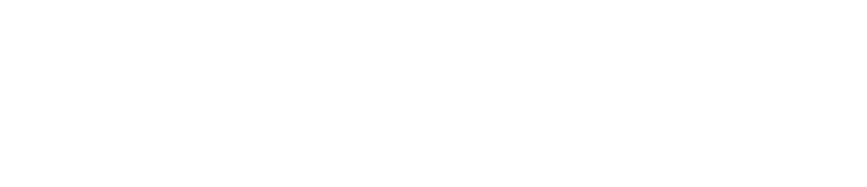 © 2007 Microsoft Corporation. All rights reserved. Microsoft, Windows, Windows Vista and other product names are or may be registered trademarks and/or trademarks in the U.S. and/or other countries.
The information herein is for informational purposes only and represents the current view of Microsoft Corporation as of the date of this presentation.  Because Microsoft must respond to changing market conditions, it should not be interpreted to be a commitment on the part of Microsoft, and Microsoft cannot guarantee the accuracy of any information provided after the date of this presentation.  MICROSOFT MAKES NO WARRANTIES, EXPRESS, IMPLIED OR STATUTORY, AS TO THE INFORMATION IN THIS PRESENTATION.